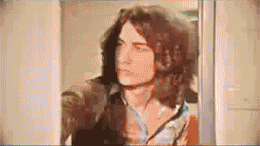 HHS P-Tech Professional Development
Failure Preventions & Parent Conferences
EP#1
Think about the students in your classes who are not successful; students who are failing, falling behind, etc. explain why you believe they are failing your class? (be ready to share)
eP#2
explain why you believe they are failing your class?
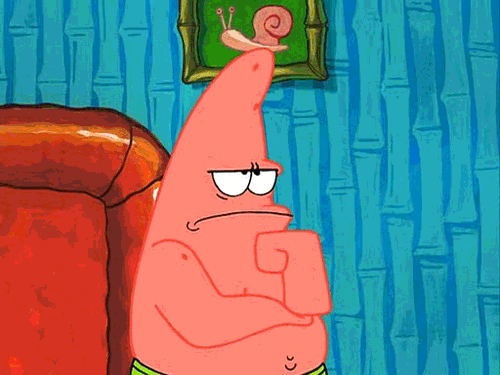 Learning Goal:
I am learning how to prevent student failures.
Success Criteria
-I can explain the importance of documentation interventions prior to student failure.
I can explain the usefulness of parent teacher conferences. 
I can implement one best practice by next week.
Documentation
20+ = Failure rate in any class requires documentation
List of Required Documentation
6
Teacher Best Practices
EP
-Updating Grades Weekly
-Posting Grades in/out of classrooms
-Provide extra credit if possible
-Provide clear due dates
-Use student planners
-Check ins with failing students
Parent Conferences - Tuesday, Sept. 14th 
* Postponed until further notice
-Follow up with calls home to let parents know students need tutoring, help, etc.
8
Parent Conference Tips
EP
Start with something positive
Grades and attendance
Pull up and share screen with parents if necessary
Address any concerns with parents regarding participation, attitude, motivation, etc.
9
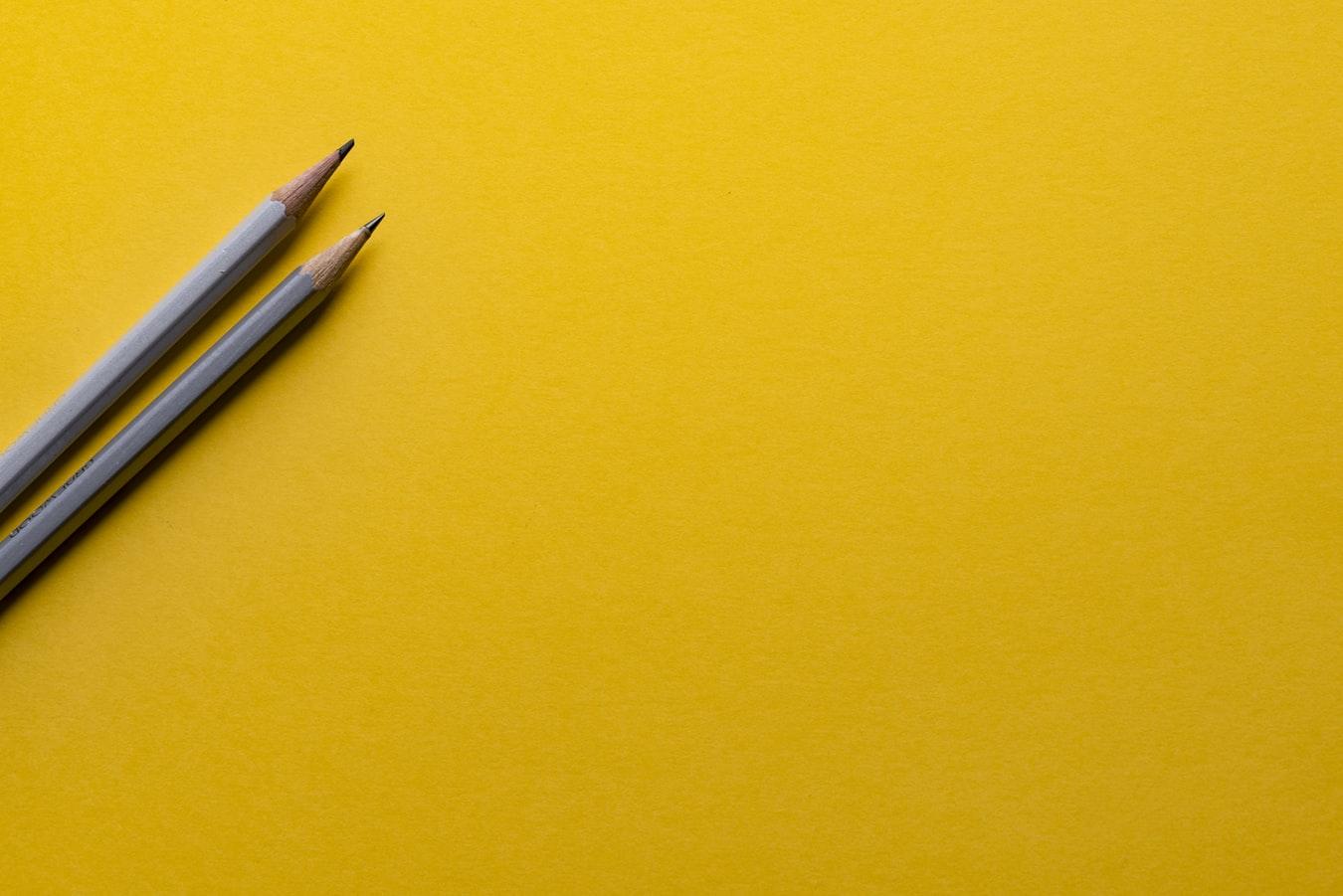 Thanks!
Any questions?
You can find me at:
Efrem.Pierce@fortbendisd.com
281-634-5279 or 281-634-2585
10